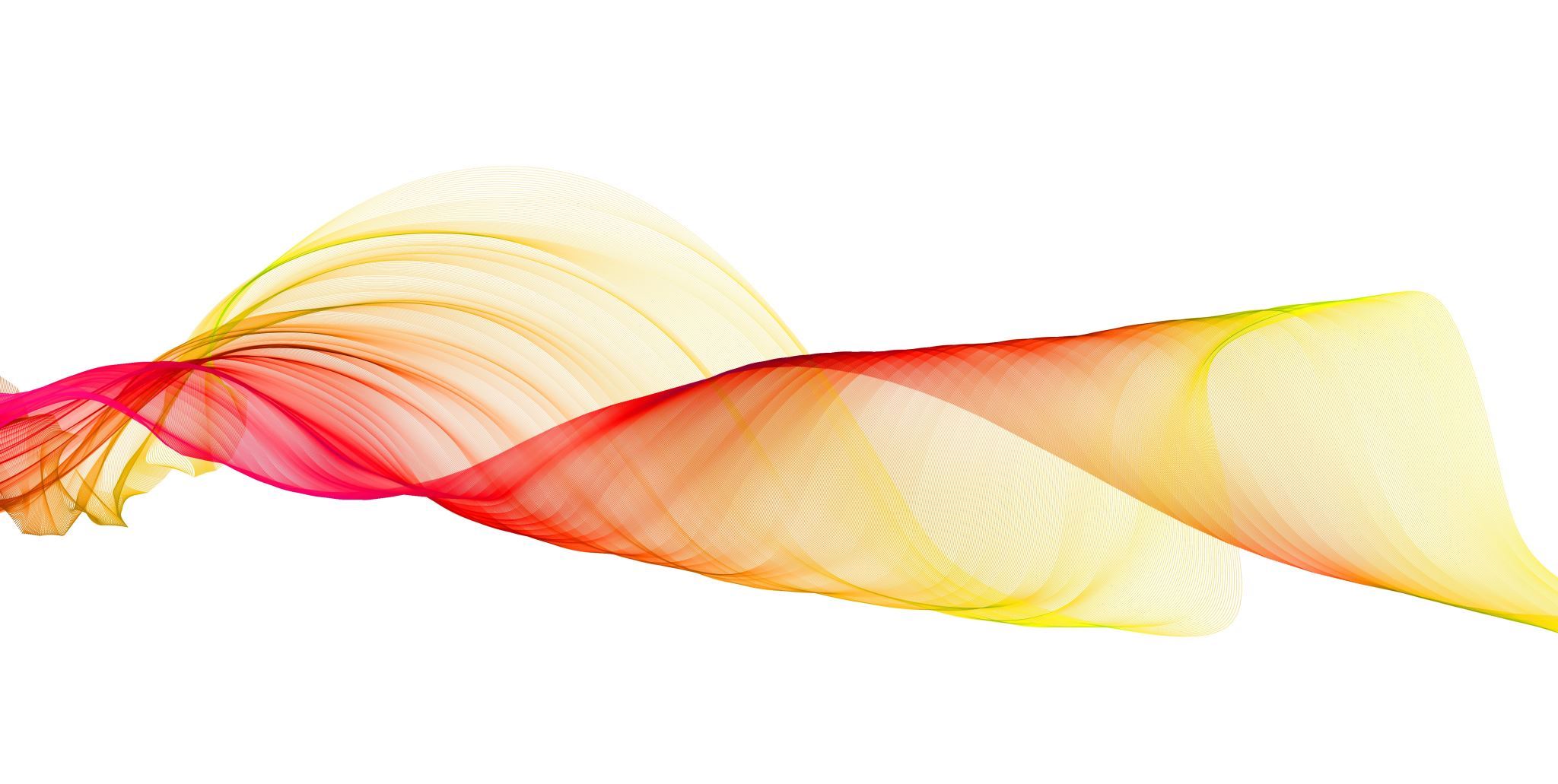 Методы исследования обонятельной функции.Встречающиеся аномалии обоняния, причины и последствия, методы коррекции.
Выполнила студентка 232 группы лечебного факультета Чобанян Н.Р.
Проверил преподаватель кафедры нормальной физиологии КрасГМУ Мурашев Б.Ю.
Красноярск 2022
Исследование обонятельной функции носа
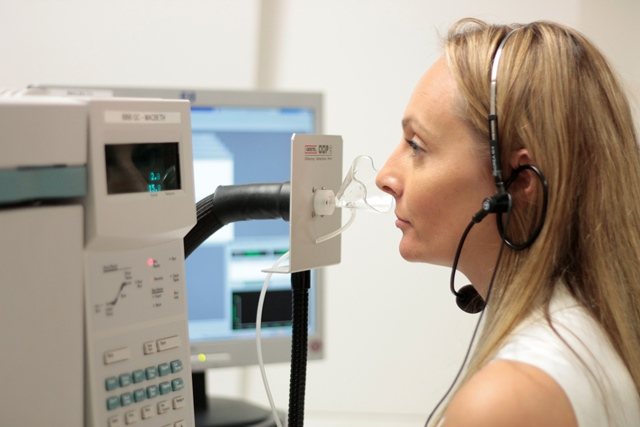 Определение обонятельной функции носа производится поочередно каждой половины носа пахучими веществами из ольфактометрического набора или с помощью прибора - ольфактометра. Ольфактометр-это прибор, используемый для обнаружения и измерения разбавления запаха.
Схема строения ольфактометра (ольфактометр Цваардемакера)
1- Цилиндр с пахучим веществом
2 - Наружный стеклянный цилиндр
3 - Внутренняя выдвижная стеклянная тубка
4 - Верхний конец для втягивания воздуха
5 - Щиток для защиты от запаха
Определение обонятельной функции носа
Методика исследования достаточно проста и занимает 4-5 минут: снимается защитный колпачок, через две секунды, нужных для того, чтобы «выветрилась» избыточная концентрация запаха, подносится на расстояние около 2 см от ноздрей. Пациент дышит через нос с нормальной частотой дыхания и через 30 секунд дает ответ на вопрос: «Ощущаете ли Вы запах?». При положительном ответе пациент должен определить характер пахучего вещества. Обоняние может быть нормальным (нормосмия), пониженным (гипосмия), отсутствовать (аносмия), извращеннным (кокосмия).
Способ Воячека
- наиболее частый и распространенный способ исследования обоняния. Он заключается в распознавании обследуемым различных пахучих веществ. Для этой цели применяют следующие стан­дартные растворы в порядке восходящих по силе запахов:
Раствор 1 — 0,5% раствор уксусной кислоты (слабый запах).
Раствор 2 — винный спирт 70% (средней силы запах).
Раствор 3 — настойка валерианы простая (сильный запах).
Раствор 4 — нашатырный спирт (сверхсильный запах).
Раствор 5 — вода дистиллированная (контроль).
Способ Ушакова
Фильтровальная бумага смачивается 25% раствором уксусной кислоты и помещается в сосуд. Больной нюхает. Обоняние определяется по принципу камертона (по длительности ощущения). Если больной чувствует запах 20 минут — нормосмия. Если меньше — гипосмия.
Патология обоняния
Обоняние может быть нормальным (нормосмия), пониженным (гипосмия), отсутствовать (аносмия), извращеннным (кокосмия).
Гипосмия
Понижение обоняния может быть вызвано прежде всего заболева­ниями самой слизистой носа: общеизвестен факт аносмии при насморке. В том же смысле могут влиять и многие другие болезни носа.
Аносмия
— потеря обоняния. Обычно подразумевается полная потеря обоняния.Аносмия может быть врождённой и приобретенной. Приобретенная аносмия может быть вызвана поражением нервных путей (после вирусных заболеваний), некоторыми поражениями головного мозга, а также нарушением проходимости воздуха при рините и других заболеваниях.
Кокосмия
- извращение обоняния, аблюдается чаще всего у душевно­больных, которые нередко утверждают, например, что пища издает трупный запах, запах серы и т. п.
Близко к этому типу расстройств стоят обонятельные галлюцинации. когда больные везде слышат несуществующие в действительности запахи. Чаще всего это наблюдается также у душевнобольных, реже при органи­ческих процессах в центральной нервной системе, например при мозго­вых опухолях.
Методы коррекции
Для стимуляции и коррекции обоняния и вкуса используются продуктовые и парфюмерные наборы, масла, эссенции, наборы трав, «вкусовые баночки», део-диски, освежители воздуха, нюхательная соль, ароматические свечи, блокноты, карандаши и пр.
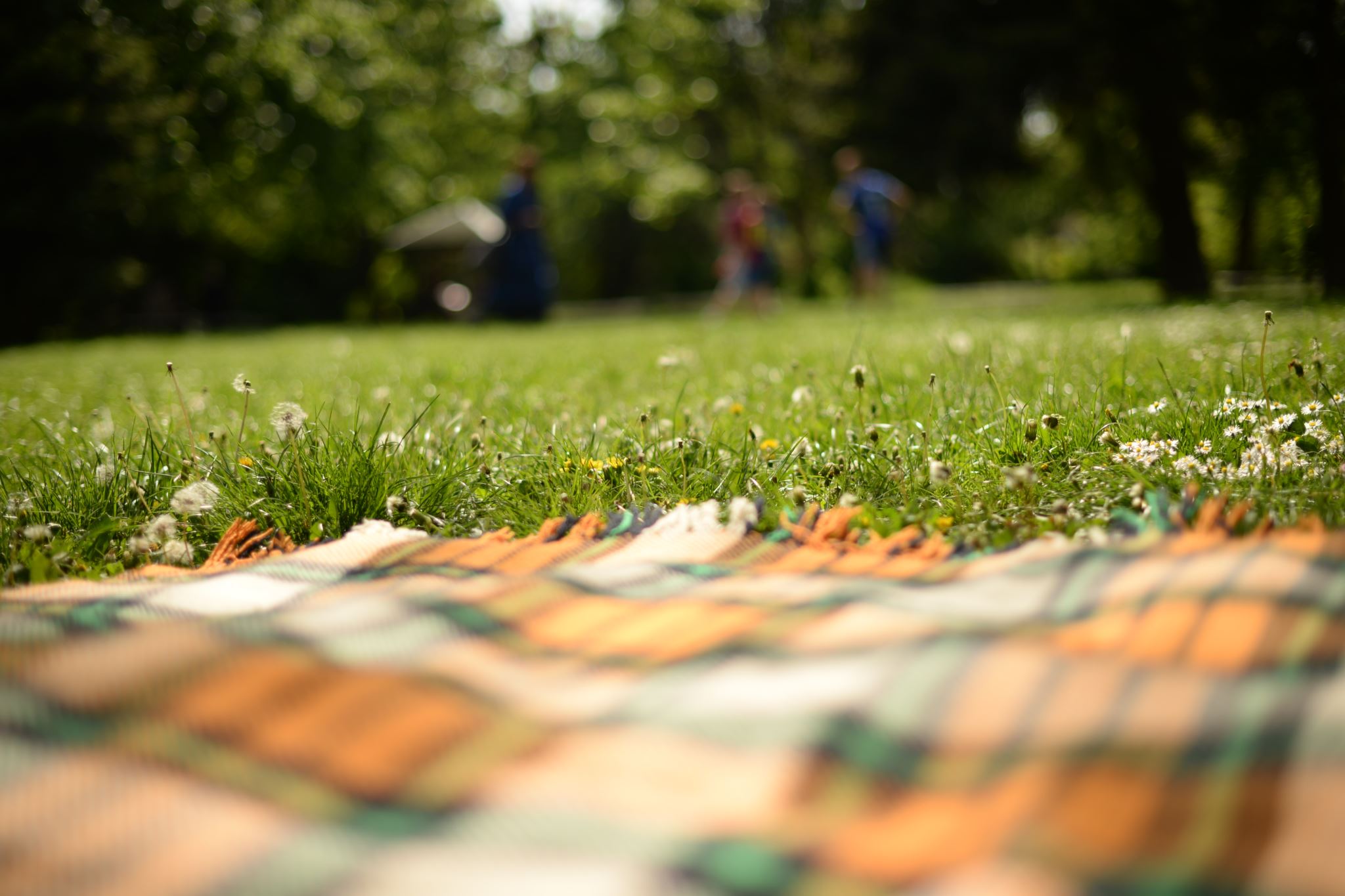 Спасибо за внимание!